Consumer Theory: Review Session
ECON 300
Fall 2023
DEPARTMENT OF BUSINESS & ECONOMICS
1
Topics
The Budget Constraint

Preferences and Utility

Utility Functions and the Indifference Curve

The Utility Maximization Problem
Fall 2023
DEPARTMENT OF BUSINESS & ECONOMICS
2
The Budget Constraint
Fall 2023
DEPARTMENT OF BUSINESS & ECONOMICS
3
The Budget Constraint Basics
The budget constraint’s role is to classify bundles of goods as either “feasible,” or “not feasible.”

Bundles whose cost does not exceed the consumer’s income is considered “feasible,” and make up the “budget set.”

Bundles whose cost exceed the consumer’s income is considered “not feasible.”

The bundles whose cost is exactly the consumer’s income consist the “budget line.”
Fall 2023
DEPARTMENT OF BUSINESS & ECONOMICS
4
The Slope of the Budget Line
Fall 2023
DEPARTMENT OF BUSINESS & ECONOMICS
5
The Budget Constraint: An Example
Suppose that there is a market for shoes and hats.

Each pair of shoes cost $40, and a hat costs $20.

The consumer has $600 they can spend as income.
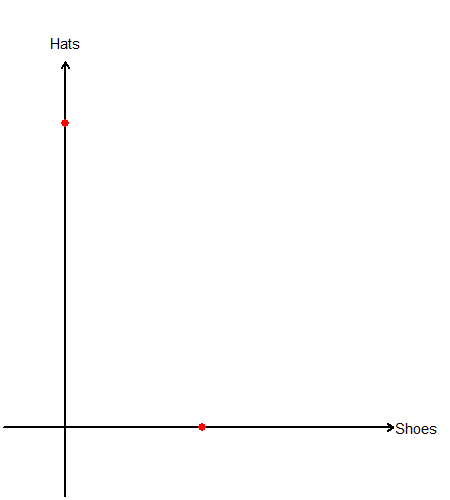 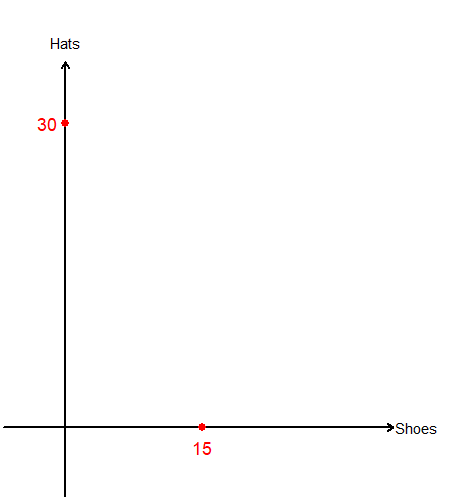 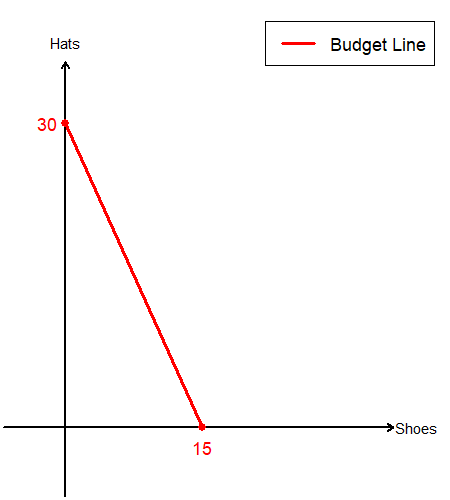 Fall 2023
DEPARTMENT OF BUSINESS & ECONOMICS
6
The Budget Constraint: An Example
The “Budget Line” splits the commodity space into two distinct parts.

Any bundle in the “Budget Set” (below the budget line) costs less than or up to $600.

Any bundle in the “Not Feasible” zone (above the budget line) costs more than $600.
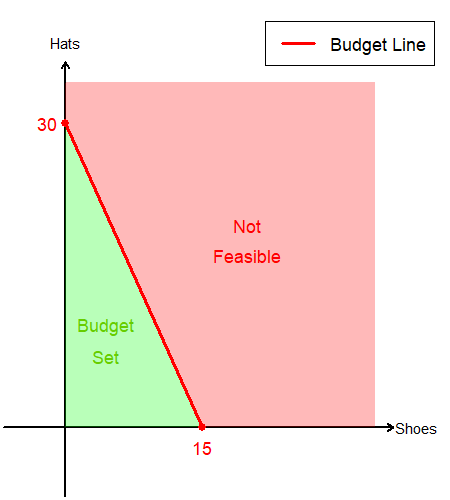 Fall 2023
DEPARTMENT OF BUSINESS & ECONOMICS
7
The Budget Constraint: An Example
Suppose the consumer is consuming bundle A.

If they wanted to purchase an extra pair of shoes…

How many units of hats do they need to sell?

They need to sell 2 units of hats to be able to afford 1 pair of shoes.
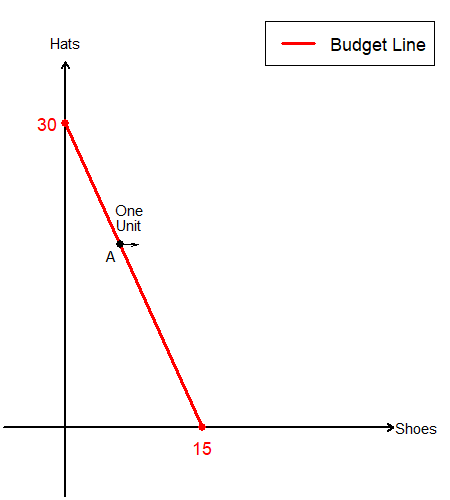 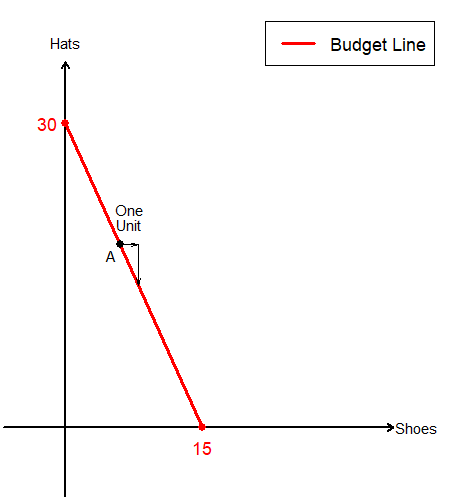 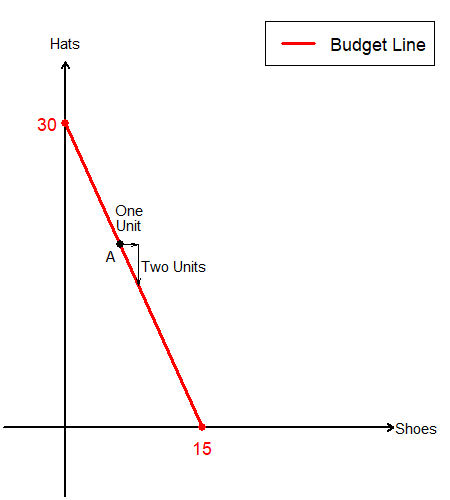 Fall 2023
DEPARTMENT OF BUSINESS & ECONOMICS
8
The Budget Constraint: An Example
Fall 2023
DEPARTMENT OF BUSINESS & ECONOMICS
9
Preferences, Utility,and Utility Functions
Fall 2023
DEPARTMENT OF BUSINESS & ECONOMICS
10
Preference Relations Basics
Fall 2023
DEPARTMENT OF BUSINESS & ECONOMICS
11
Axioms of Preference Relations
Completeness: “Any bundle can be evaluated.” 

Transitivity: “No circular preferences.”

Reflexivity: “Anything is as good as itself.”

Continuity: “No sudden jumps in preference.”

Strong Monotonicity: “The more the better.”

Convexity: “Consumers like diverse bundles.”
Fall 2023
DEPARTMENT OF BUSINESS & ECONOMICS
12
Utility Basics
Fall 2023
DEPARTMENT OF BUSINESS & ECONOMICS
13
Utility Function Basics
Fall 2023
DEPARTMENT OF BUSINESS & ECONOMICS
14
Families of Utility Functions
Fall 2023
DEPARTMENT OF BUSINESS & ECONOMICS
15
Marginal Utility in a Discrete World
Marginal utility is the extra utility generated by consuming the last unit.

The marginal utility from consuming the…
1st hat is 2.08
2nd hat is 1.22
3rd hat is 0.86
4th hat is 0.67
5th hat is 0.55
6th hat is 0.46
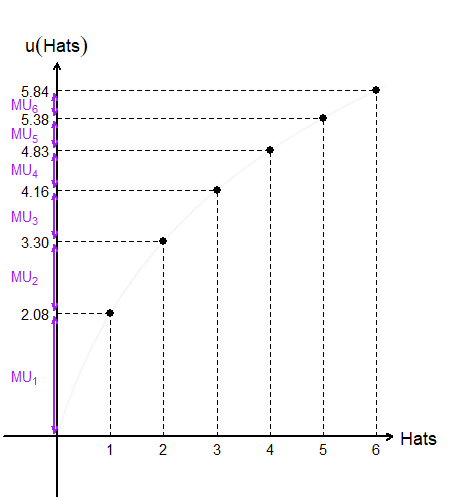 Fall 2023
DEPARTMENT OF BUSINESS & ECONOMICS
16
Marginal Utility in a Continuous World
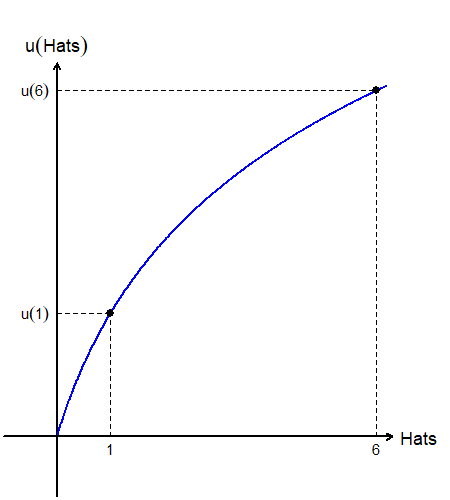 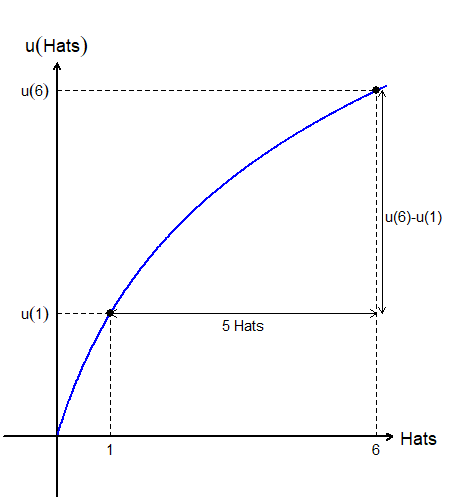 Fall 2023
DEPARTMENT OF BUSINESS & ECONOMICS
17
Marginal Utility in a Continuous World
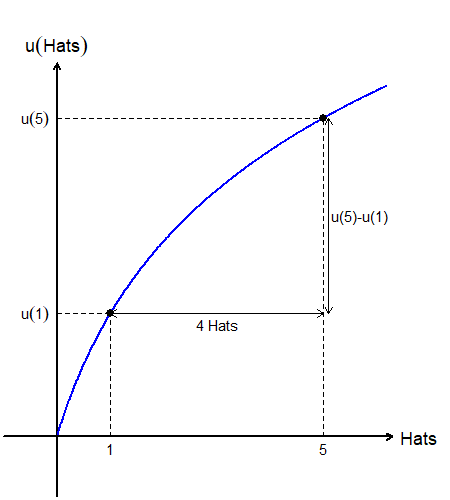 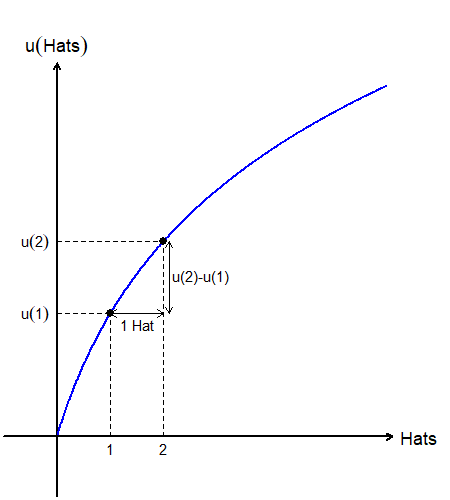 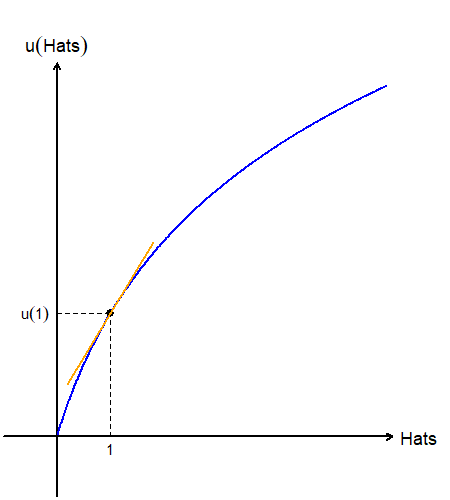 Fall 2023
DEPARTMENT OF BUSINESS & ECONOMICS
18
Fall 2023
DEPARTMENT OF BUSINESS & ECONOMICS
19
Indifference Curves
Fall 2023
DEPARTMENT OF BUSINESS & ECONOMICS
20
Indifference Curve Basics
Given some utility function, we can draw the consumer’s indifference curves.

Indifference curves are the collection of all goods that the consumer prefers equally.

The shape of the indifference curves depend on the assumptions we place on preferences, and the nature of the goods involved.
Fall 2023
DEPARTMENT OF BUSINESS & ECONOMICS
21
The Indifference Curve: An Example
Fall 2023
DEPARTMENT OF BUSINESS & ECONOMICS
22
The Indifference Curve: An Example
Find another bundle that gives the consumer exactly 200 utility.
40 hats and 5 pairs of shoes
10 hats and 20 pairs of shoes
20 hats and 10 pairs of shoes

“Linking” all these bundles that give the consumer exactly 200 utility gives us an indifference curve for utility level 200.
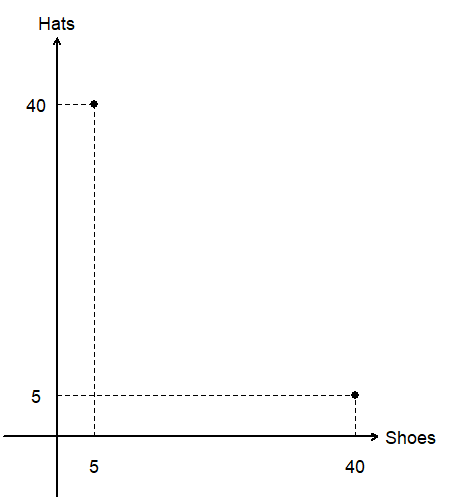 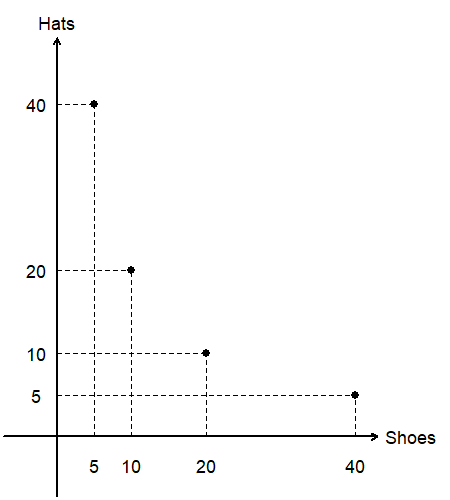 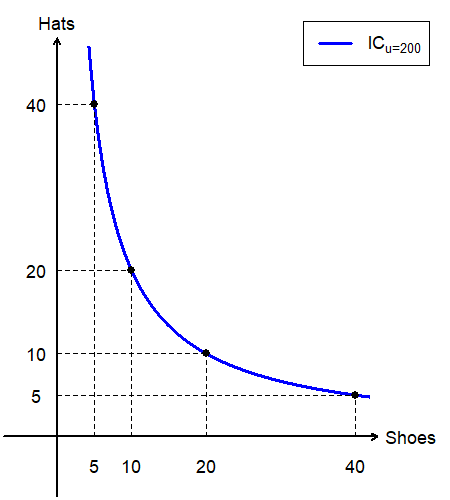 Fall 2023
DEPARTMENT OF BUSINESS & ECONOMICS
23
The Indifference Curve: An Example
The indifference curve splits the commodity space into two distinct parts.

Any bundle above this specific indifference curve produces more than 200 utility for the consumer.

Any bundle below this specific indifference curve produces less than 200 utility for the consumer.
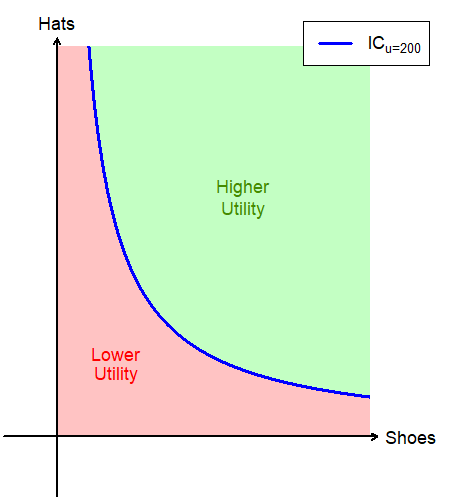 Fall 2023
DEPARTMENT OF BUSINESS & ECONOMICS
24
The Indifference Curve: An Example
Suppose the consumer is consuming bundle A.

If they wanted to purchase more shoes…

How many units of hats would they be willing to give up, while ending up on the same level of utility?
Fall 2023
DEPARTMENT OF BUSINESS & ECONOMICS
25
The Indifference Curve: An Example
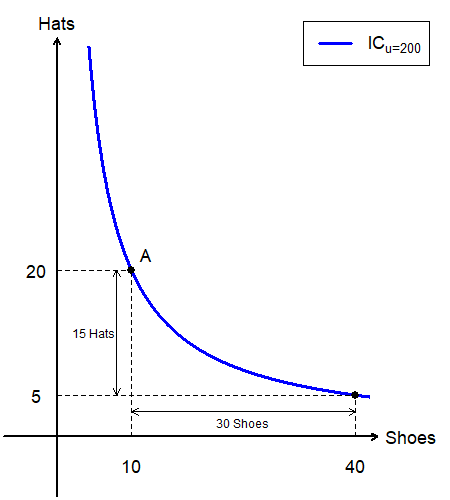 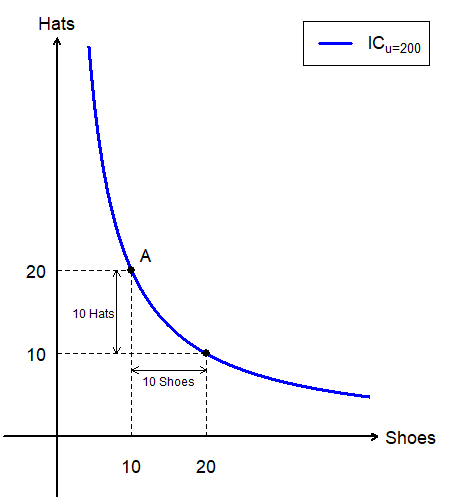 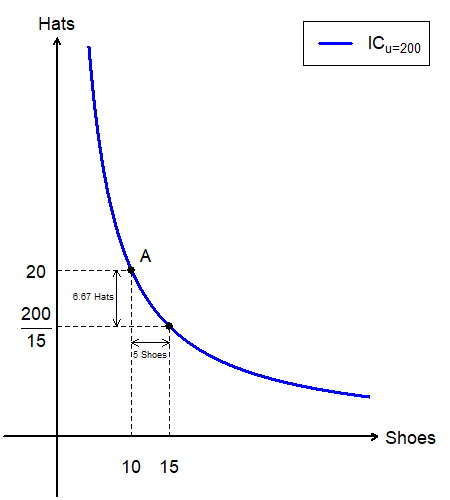 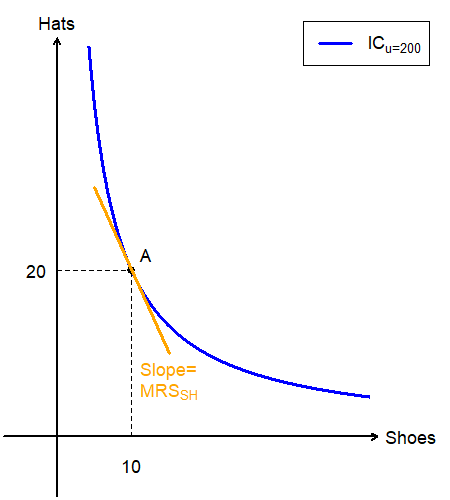 Fall 2023
DEPARTMENT OF BUSINESS & ECONOMICS
26
Fall 2023
DEPARTMENT OF BUSINESS & ECONOMICS
27
The Law of Diminishing MRS
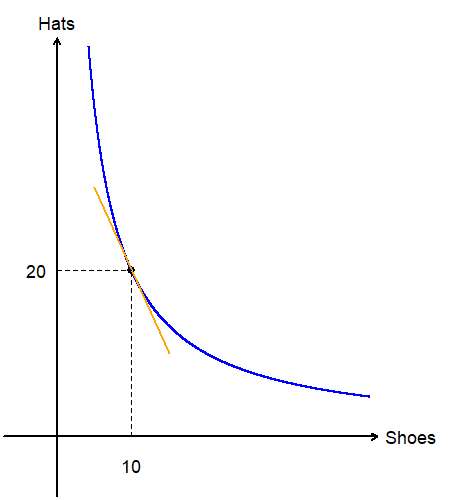 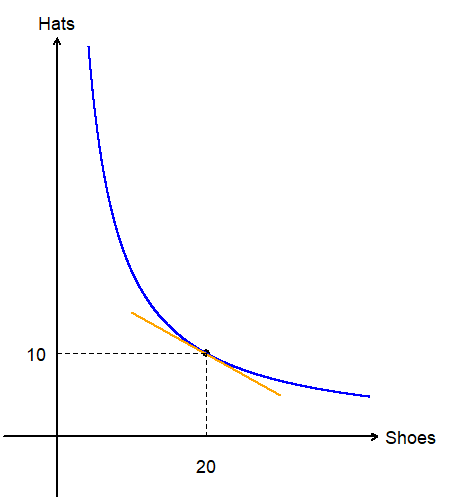 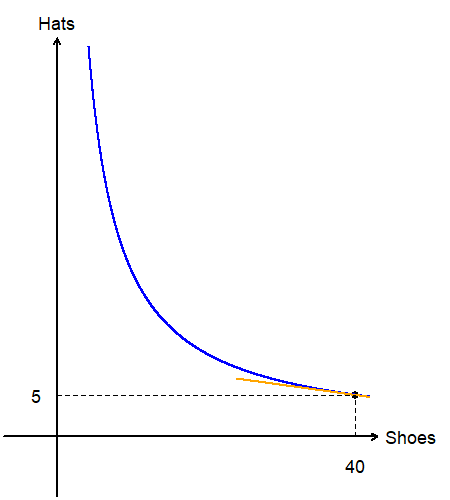 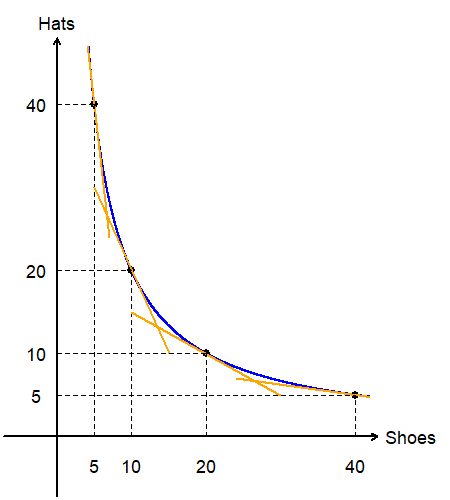 Fall 2023
DEPARTMENT OF BUSINESS & ECONOMICS
28
Leontief Utility Functions
Fall 2023
DEPARTMENT OF BUSINESS & ECONOMICS
29
The Leontief Utility Function
Suppose this consumer has four sugar cubes.

What would the utility be when they are given…
One cup of coffee?
Two cups of coffee?
Three cups of coffee?
Even more?

“Link” all bundles that give us 2 utility.
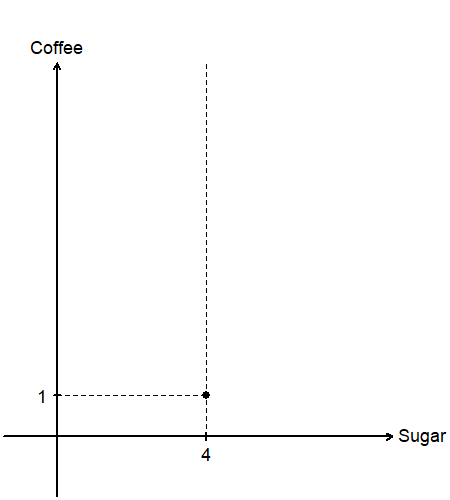 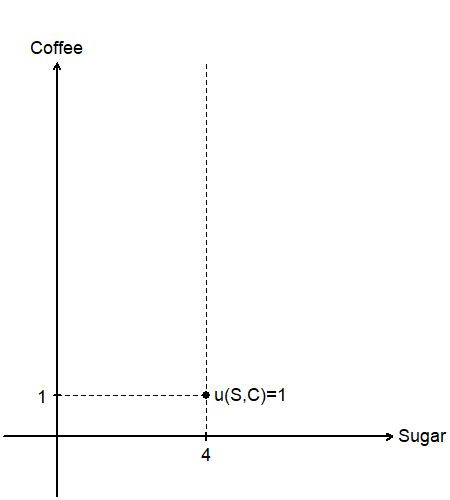 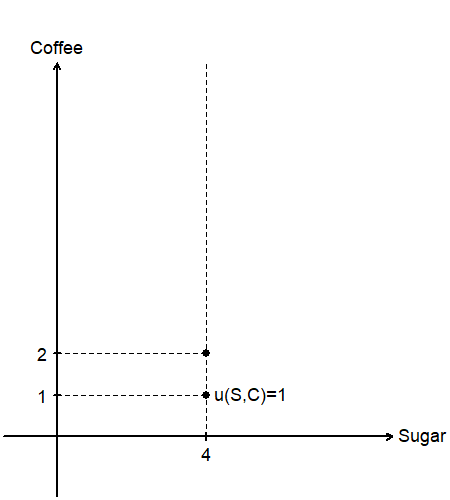 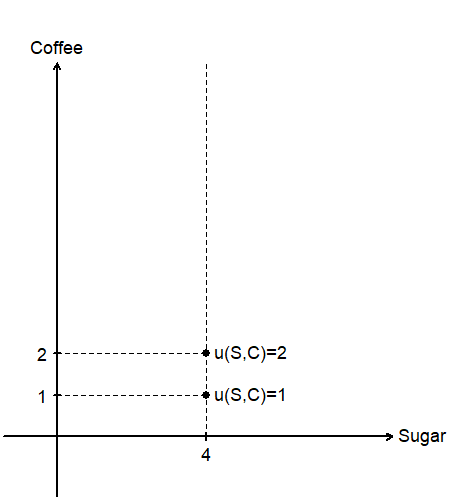 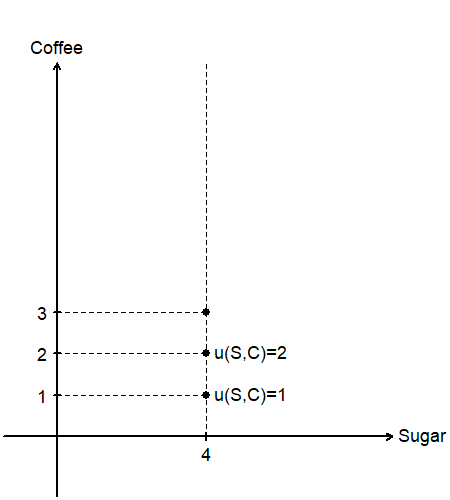 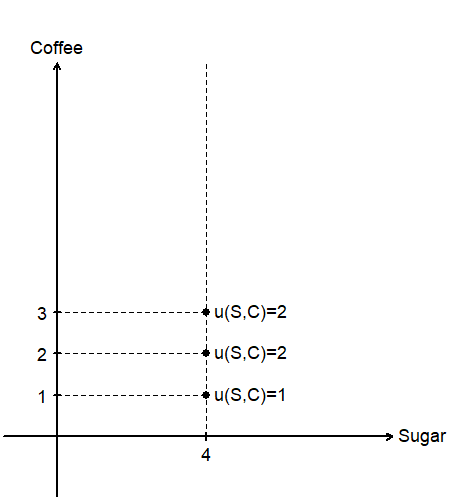 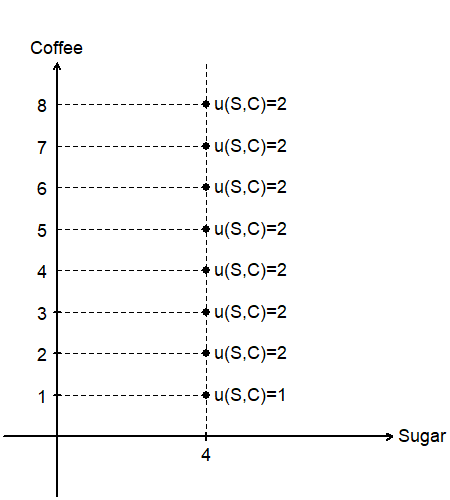 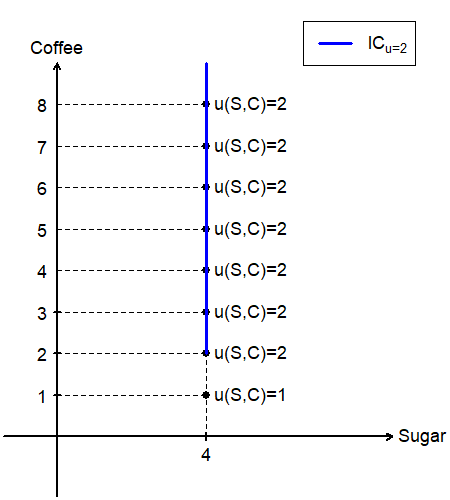 Fall 2023
DEPARTMENT OF BUSINESS & ECONOMICS
30
The Leontief Utility Function
Now consider the same consumer has two cups of coffee, and nothing else.

 What would the utility be when they are given…
Two sugar cubes?
Four sugar cubes?
Six sugar cubes?
Even more?

“Link” all bundles that give us 2 utility.
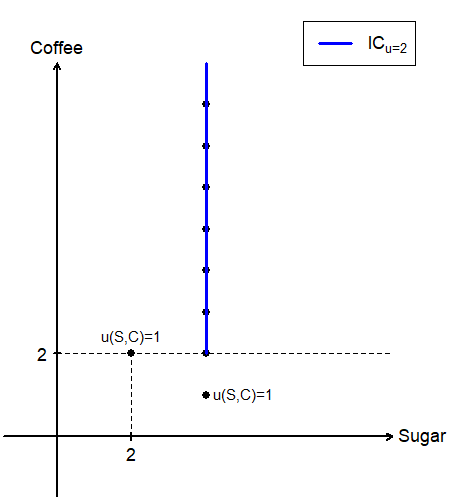 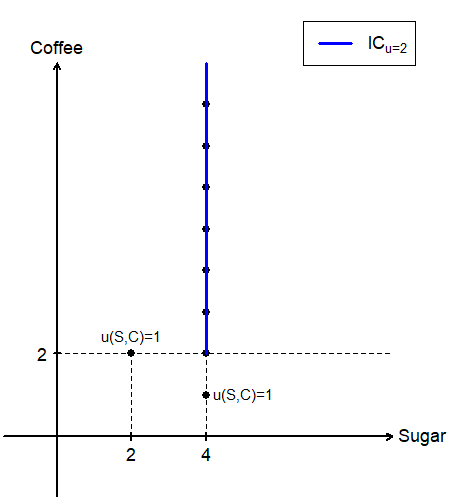 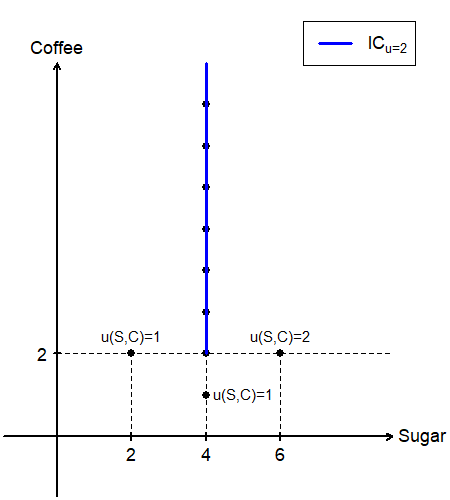 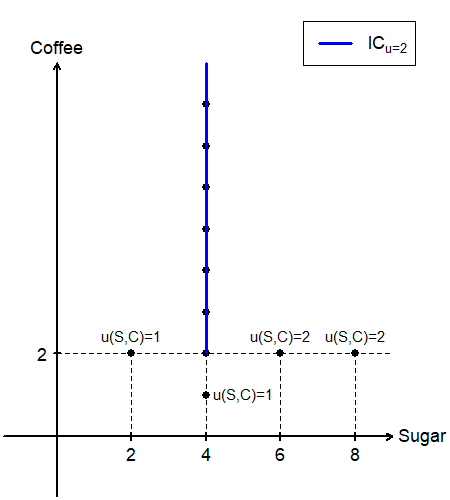 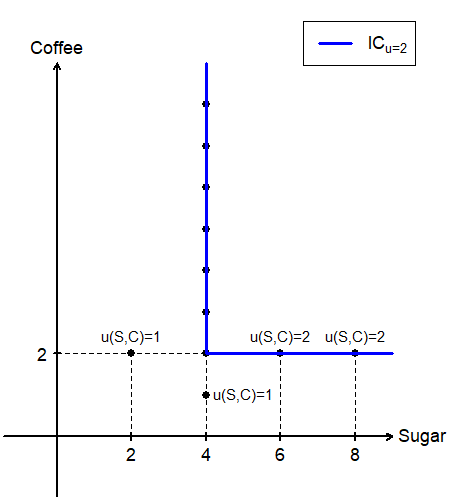 Fall 2023
DEPARTMENT OF BUSINESS & ECONOMICS
31
The Leontief Utility Function
What about the indifference curve representing utility level 1?

Similarly, find all bundles that will result in one perfect cup of coffee.

The indifference curve representing a lower level of utility lies “below” our original curve.
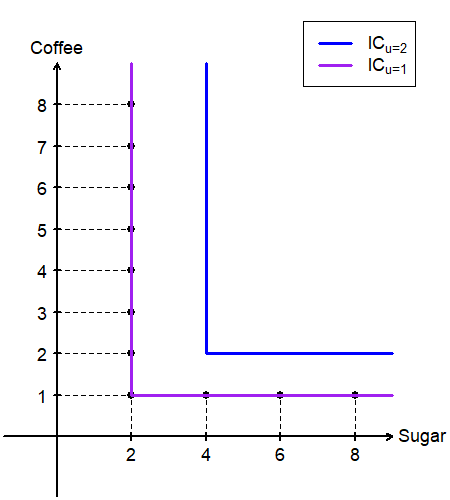 Fall 2023
DEPARTMENT OF BUSINESS & ECONOMICS
32
The Utility Maximization Problem
Fall 2023
DEPARTMENT OF BUSINESS & ECONOMICS
33
UMP Basics
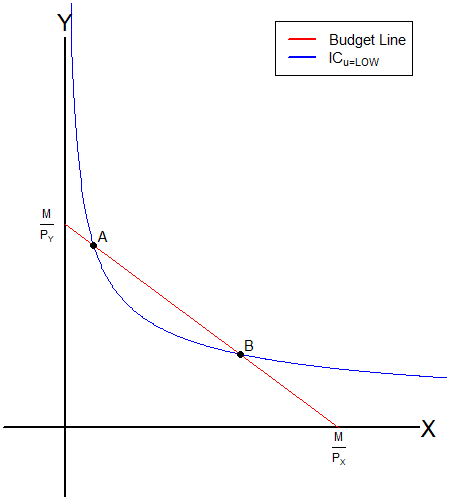 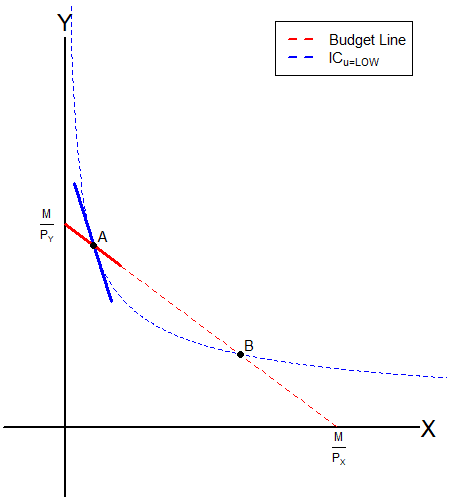 Fall 2023
DEPARTMENT OF BUSINESS & ECONOMICS
34
UMP: The Marginal Rate of Substitution
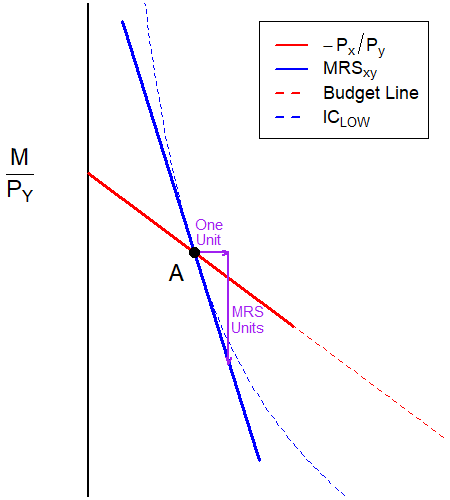 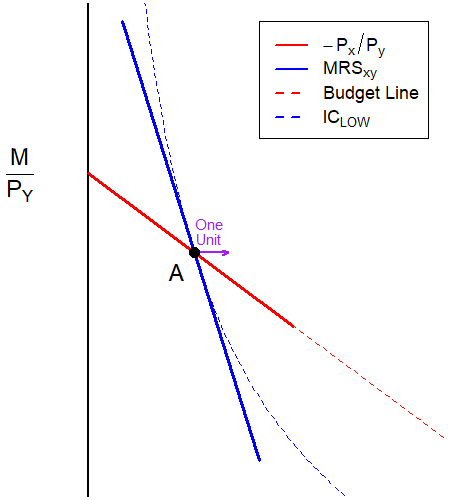 Fall 2023
DEPARTMENT OF BUSINESS & ECONOMICS
35
UMP: Relative Prices
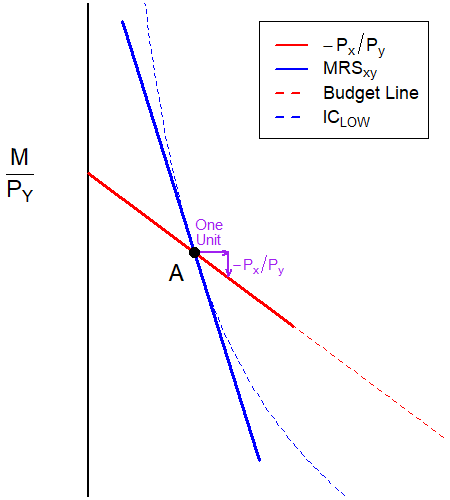 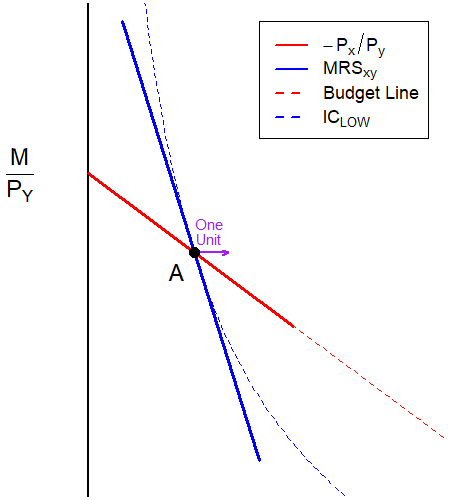 Fall 2023
DEPARTMENT OF BUSINESS & ECONOMICS
36
Marginal Rate of Substitution
Relative Prices
Fall 2023
DEPARTMENT OF BUSINESS & ECONOMICS
37
Fall 2023
DEPARTMENT OF BUSINESS & ECONOMICS
38
Utility Maximization Problem (UMP)with Standard Utility Functions
Fall 2023
DEPARTMENT OF BUSINESS & ECONOMICS
39
Utility Maximization Problem (UMP)with Linear Utility Functions
Fall 2023
DEPARTMENT OF BUSINESS & ECONOMICS
40
Utility Maximization Problem (UMP)with Leontief Utility Functions
Fall 2023
DEPARTMENT OF BUSINESS & ECONOMICS
41